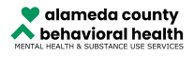 SmartCare Project Update
November 8, 2023
SmartCare implementation update November 8th, 2023.
How did we get here?
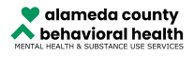 This is taking far longer than any of us expected!  Our goal was to be fully live in July of 2023.
Several SmartCare technical challenges continue to cause delays with the vendor.
The delays have impacted ACBH resource availability further constraining the SmartCare project timeline.
Why did ACBH move from InSyst and How did we get to this point?
InSyst was sold to a vendor who discontinued the product.
ACBH used InSyst for over 20 years during which it was continuously customized to meet ACBH business needs.
ACBH initiated an RFP process concluding with the selection of Streamline’s SmartCare product.
To equal the InSyst functionality, Streamline agreed to ~200+ SmartCare customizations and,
We are still working to realize the agreed to customizations.
Who is Streamline and why did we not go live back in July of 2023?
ACBH selected Streamline in June of 2021 as “The California County Early Adopter of SmartCare” so,
As a result, ACBH elected to not participate in the CALMHSA SmartCare build and deployment because of.
Back in 2021 SmartCare did not have the functionality required to be compliant with the California market.
Since June of 2021 Streamline experienced rapid growth largely due to its California market penetration.
Initially Streamline was a start-up funded by Gauge Capital and is now in round 3 or fund III.
SmartCare implementation update November 8th, 2023.
Next steps and path forward!
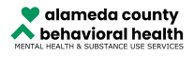 This has not been the journey we planned; we are committed to getting back to normal operations.
Service Entry go live is targeted for January 2024.
Initial go live will not have complete set of functionality, some customizations being built by Streamline.
ACBH expects to be rolling out SmartCare functionality and improvements throughout 2024. 
Improvements on Batch Service Entry screen.
Developing a Weekly Service Entry screen.
Implementing a Service Upload process, likely will pilot the process in 2024.
We are planning on a continues enhancement release cycle in 2024 – 2025.
Resources available to support you with the
SmartCare Transition
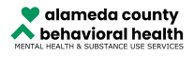 Go to the SmartCare Webpage 
For SmartCare updates, training dates, Office Hours and links, key forms, manuals, and training videos, go to: SmartCare Site.
Office Hours & Support Staff
ACBH has Office Hours for MHS and SUD Providers multiple times a week to provide direct assistance to troubleshoot issues and answer questions. Registration is required.
If you have any questions on training or need additional information on any aspect of the implementation process, please feel free to reach out to the SmartCare implementation team at ACBHSmartCare@acgov.org.
Attend or View a Training 
SmartCare offers training sessions every week for Mental Health Services (MHS) and Substance Use Disorder (SUD) across October and November 2023. These trainings will focus on registration and enrollment.
Additional Resources
For additional SmartCare information, please reference: 
SmartCare and Payment Reform Quick Reference Memo 
SmartCare FAQ page
SmartCare or Payment Reform Reference Guide
Have recommendations on how we can better support you via the SmartCare program?
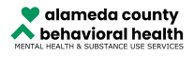 Streamline continues to work on SmartCare bugs and quality issues, please report any new issues as you see them.
Report bugs to: HIS@acgov.org, Help Desk ACBH,  Problem Reporting

For general questions and queries, please contact the SmartCare team.
 ACBH Smart Care

What types of feedback is most helpful? 
The SmartCare implementation team is focused on ensuring that the application is working as designed.
Problem Description: Provide a brief description of the problem you want to fix, including the rationale.  
Provide screen shoot(s).
Date & time issue occurred.
Impact of issue.
Questions?
Please type your questions into the chat window.